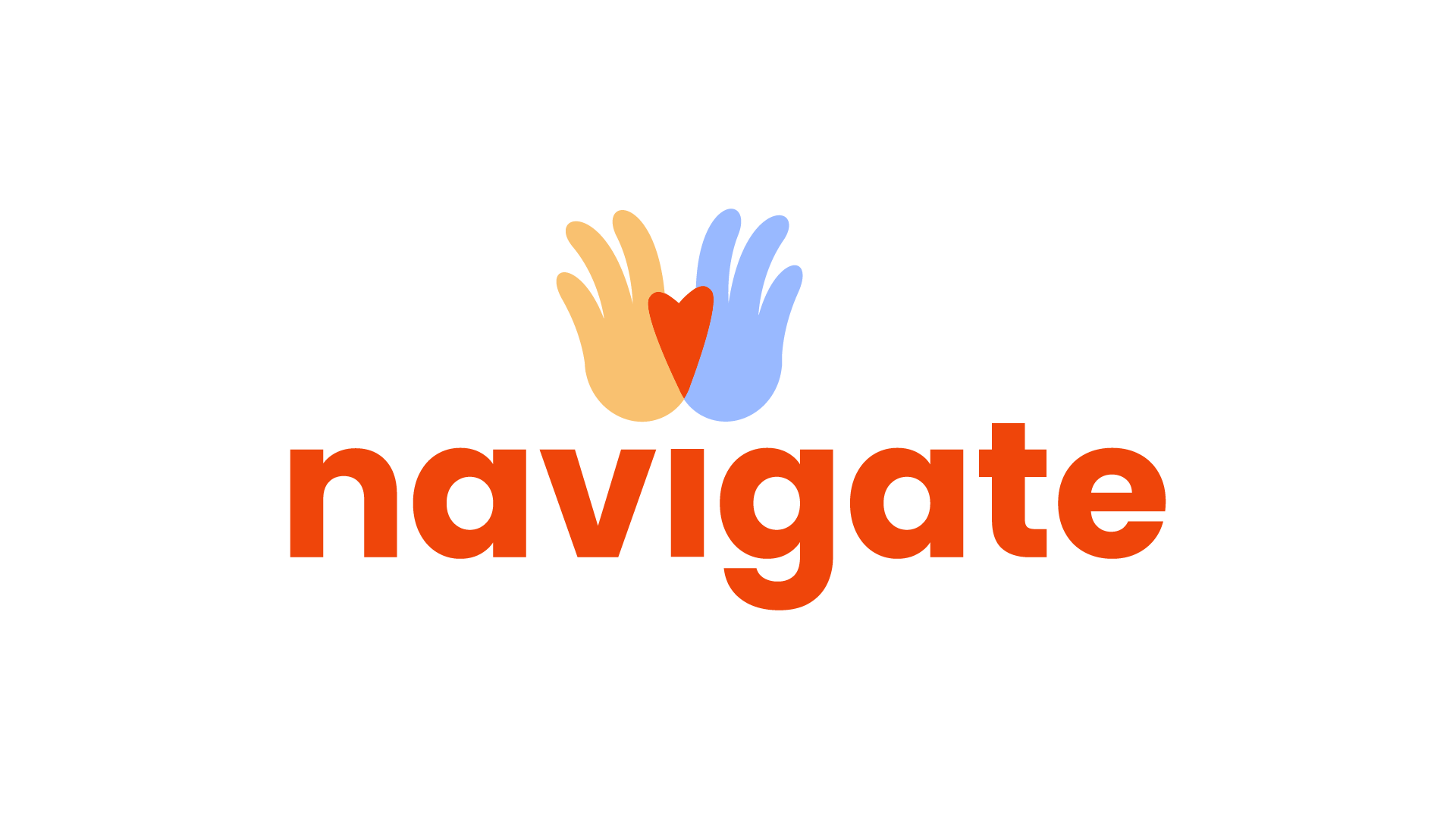 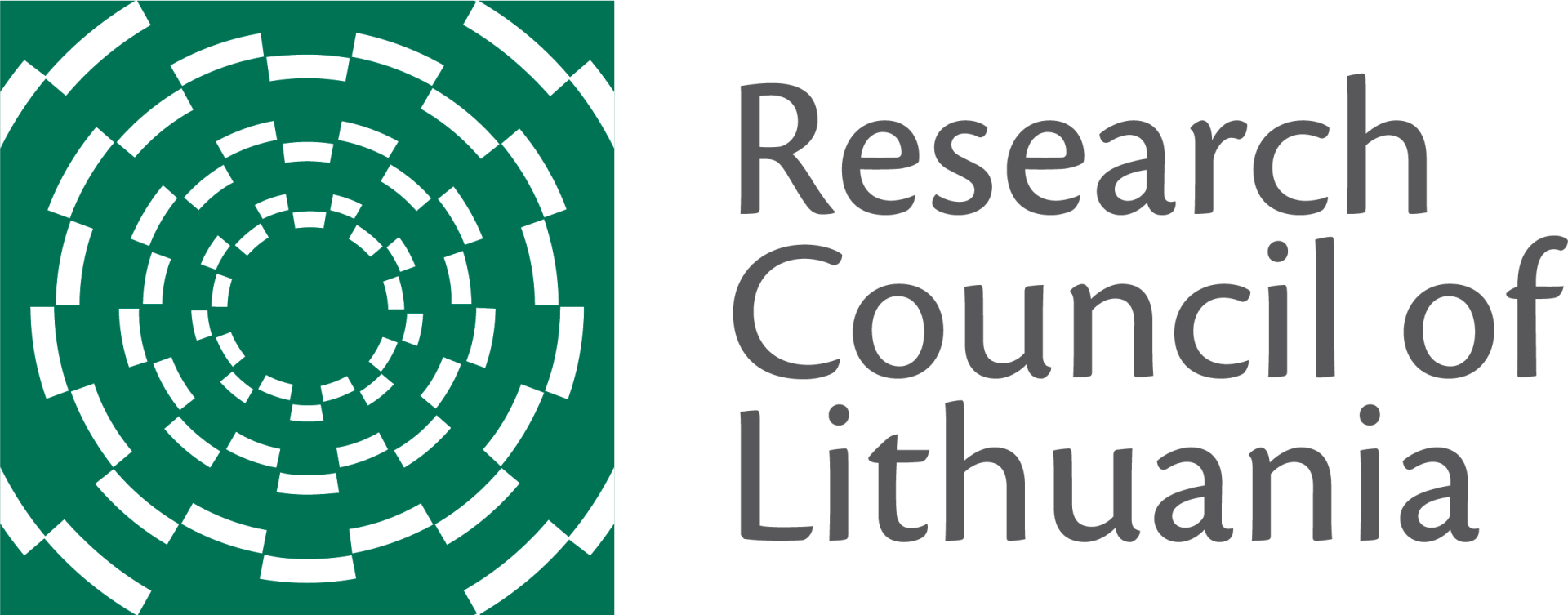 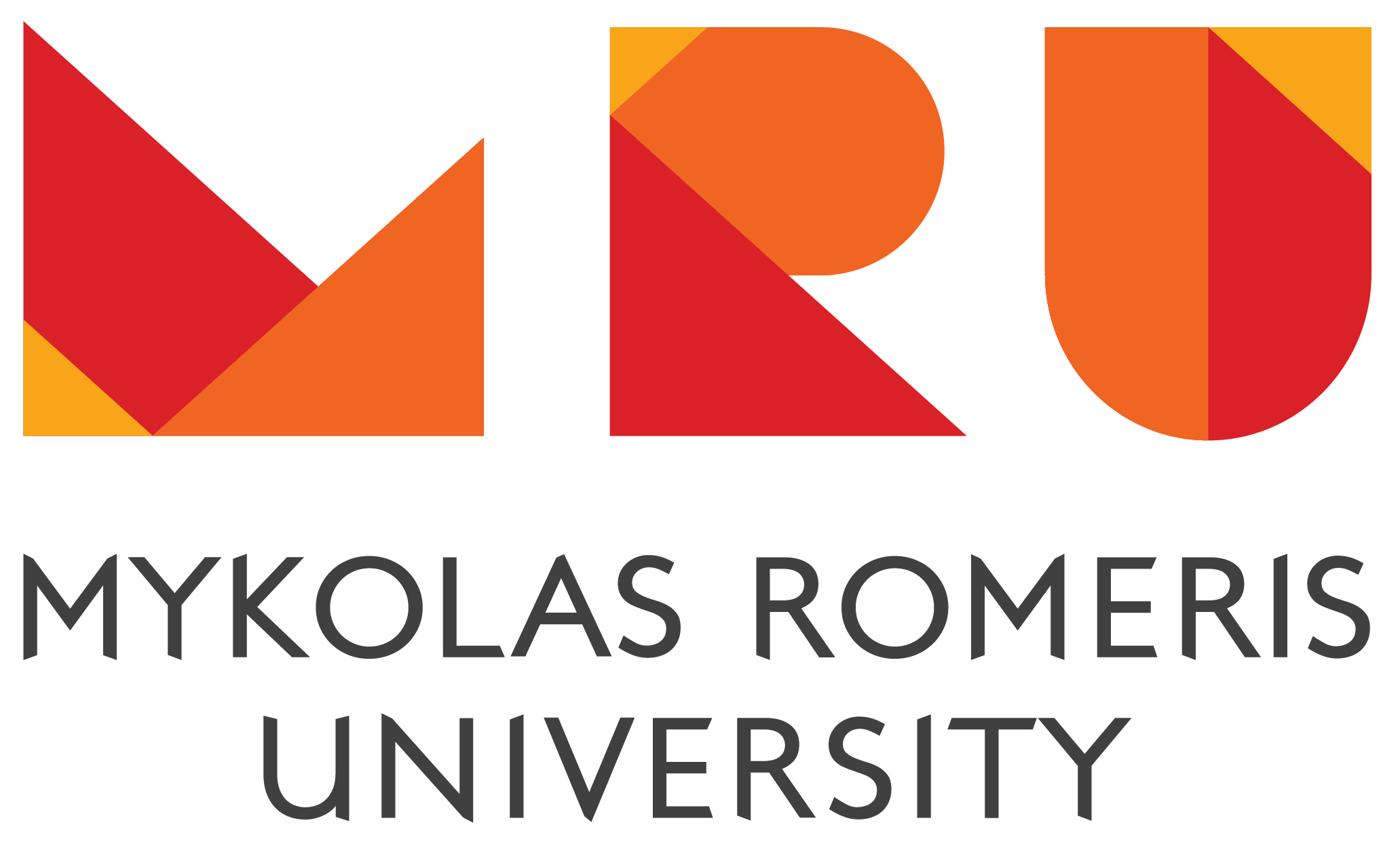 Adolescent’s Internalizing and Externalizing Difficulties Associated with Mother’s Stress and Romantic Relationship Quality
Dainora Šakinytė, Rita Žukauskienė, Aistė Bakaitytė
Mykolas Romeris University, Lithuania
METHODS
167 mothers (of 4th – 7th - grade students) participated in the study.  The mean age of participants was 39.22 years (SD = 5.26). 

During the study, mothers were asked to complete questionnaires assessing: 
mother’s stress (DASS-21) [4];
romantic relationship quality (QMI) [5];
their children internalizing and externalizing difficulties (SDQ) [6].



Simple mediation analyses were performed on SPSS to evaluate indirect effects.
BACKGROUND
Parent-child interaction is a dynamic process in which parents and children can significantly impact each other. Especially during adolescence, which is full of a child’s internal and external behavior changes and is marked as one of the most challenging periods for parents [1]. 

It is also noted that emotional difficulties experienced by adolescents can be passed on to parents, especially mothers, who are often more involved in the childcare process [2]. The desire to be a good mother can also be negatively associated with a mother’s romantic relationship [3].

Therefore, the aim of this study was to reveal whether stress experienced by mothers is a significant mediator between adolescents’ internalizing and externalizing difficulties and mothers’ romantic relationship quality.
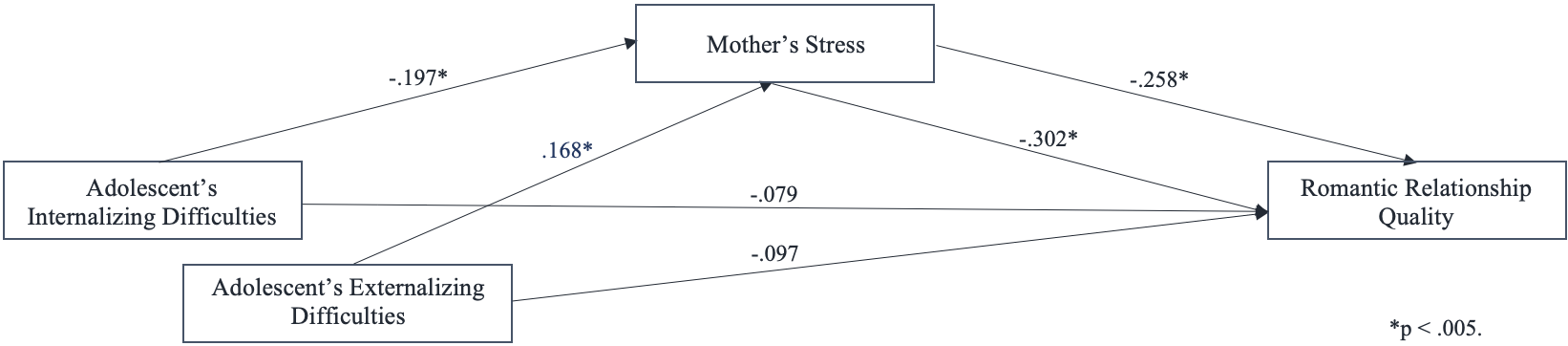 RESULTS
Results revealed that adolescents’ internalizing and externalizing difficulties were associated with mothers’ stress. Mothers’ stress was negatively associated with the quality of romantic relationships. Mothers’ stress was significant as a moderator between the adolescents’ external difficulties and romantic relationships (b=-.051, 95%, CI [-.122, -.004]). However, mothers’ stress was not a significant mediator between adolescents’ internal difficulties and romantic relationship quality (b=-.051, 95%, CI [-.119, .003]). 


CONCLUSIONS
This study indicates that a child's behavior changes can affect a mother's well-being and romantic relationships. However, further longitudinal studies are needed to understand better what impact children's emotional and behavioral changes have on a mother's well-being in the long run [7].
REFERENCES
[1] Meier, A., Musick, K., Fischer, J., Flood, S. (2018). Mothers' and fathers' well‐being in parenting across the arch of child development. Journal of Marriage and Family, 80(4), 992-1004.
[2] Shek, D. T., Dou, D. (2020). Perceived parenting and parent-child relational qualities in fathers and mothers: Longitudinal findings based on Hong Kong adolescents. International journal of environmental research and public health, 17(11), 4083.
[3] Widom, C. S., Czaja, S. J., Kozakowski, S. S., Chauhan, P. (2018). Does adult attachment style mediate the relationship between childhood maltreatment and mental and physical health outcomes?. Child abuse and neglect, 76, 533-545.
[4] Lovibond, P. F., Lovibond, S. H. (1995). The structure of negative emotional states: Comparison of the Depression Anxiety Stress Scales (DASS) with the Beck Depression and Anxiety Inventories. Behaviour research and therapy, 33(3), 335-343.
[5] Norton, R. (1983). Measuring marital quality: A critical look at the dependent variable. Journal of Marriage and the Family, 141-151.
[6] Goodman, R. (1997). The Strengths and Difficulties Questionnaire: a research note. Journal of child psychology and psychiatry, 38(5), 581-586.
[7] Zvara, B. J., Sheppard, K. W., Cox, M. (2018). Bidirectional effects between parenting sensitivity and child behavior: A cross-lagged analysis across middle childhood and adolescence. Journal of Family Psychology, 32(4), 484.
ACKNOWLEDGEMENT 
This project has received funding from European Regional Development Fund (project No 09.3.3-LMT-K-712-71-0009) under grant agreement with the Research Council of Lithuania (LMTLT).
EARA Dublin, Ireland, 2022
Contact: dainora.sakinyte@mruni.eu